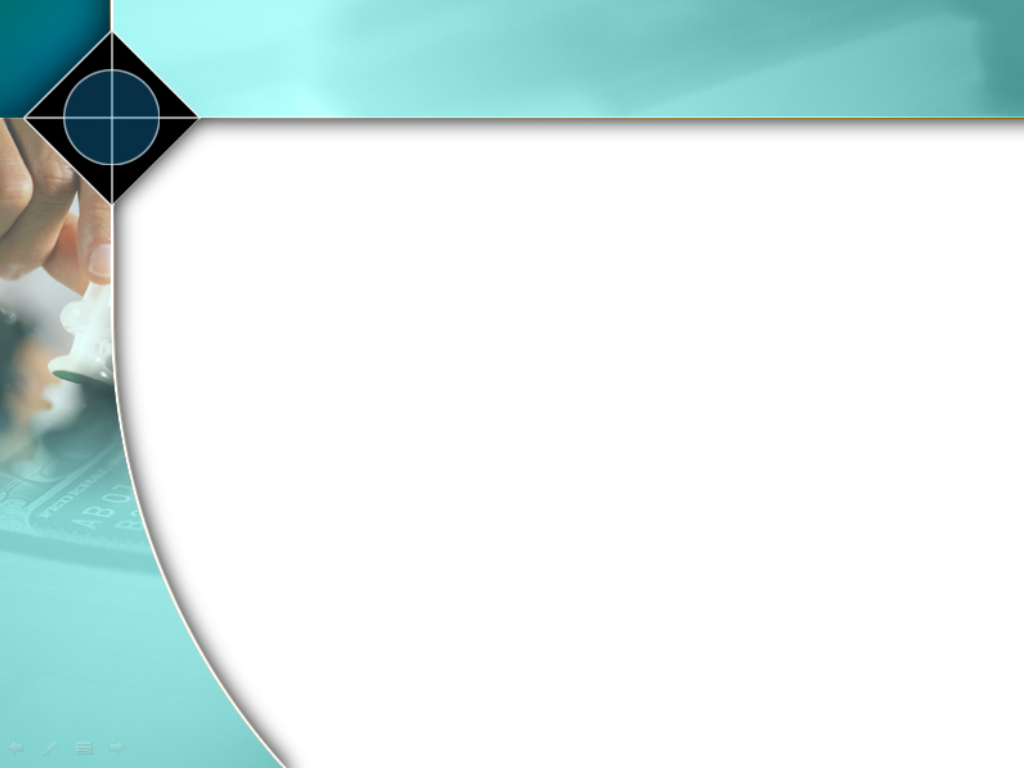 Красноярский государственный медицинский университет им. проф. В.Ф.
 Войно-Ясенецкого

Кафедра лучевой диагностики ИПО
Детская и подростковая маммология и лучевая диагностика. Патологические состояния.
Выполнила: ординатор 2 года обучения, Цыклинская Алена Валерьевна
Красноярск, 2019
Актуальность
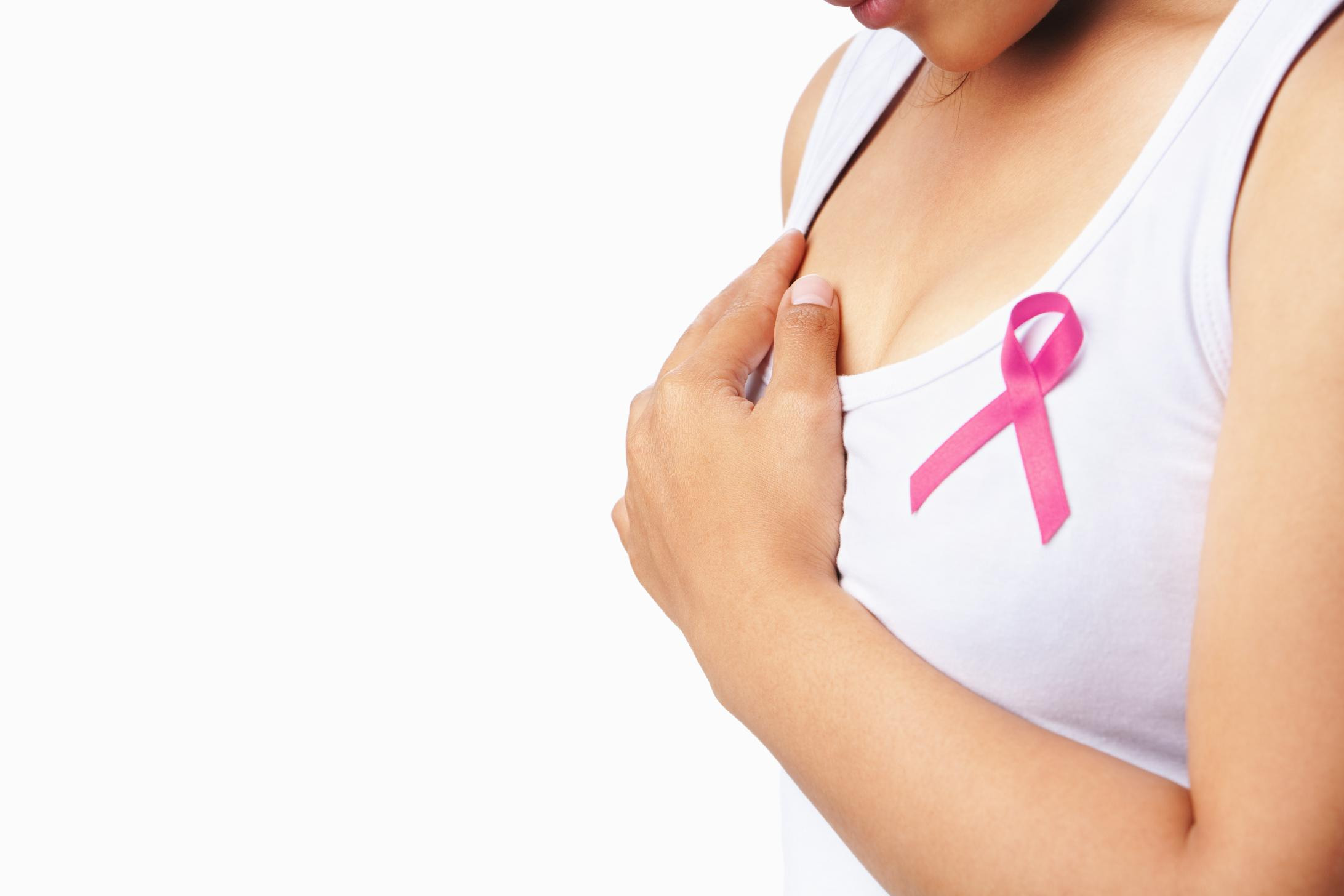 Патология молочных желез встречается с момента рождения и увеличивается в период полового созревания. В детском возрасте онкология молочных желез встречается крайне редко, но ее отсутствие не уменьшает значимости в выявлении и лечении не раковых заболеваний молочных желез, что может являться причиной осложнений в будущем. 
Существующие классификации патологий молочных желез не отражают ее состояний в детском возрасте, поэтому создана клиническая классификация, учитывающая норму в различные периоды времени, временные отклонения,аномалии развития и патологию. 
Детская и подростковая маммология – подразумевает в себе несколько ключевых задач: диагностическую (направленную на раннюю диагностику и коррекцию выявленных проблем), а так же социальную (включающую формирование ряда медико-социальных привычек).
Клиническая классификация состояний молочных желез встречаемых в детской и подростковой практике:
1. Норма (здоров)  Телархе ( от 8 лет у девочек)
2. Временные отклонения от нормального состояния
• Физиологическое нагрубание молочных желез у новорожденных• Изолированное преждевременное телархе• Ювенильная гинекомастия• Галакторея (наведенная – мамины гормоны, во время грудного вскармливания)
3. Аномалии развития
• Атрофия• Ателия• Амастия• Полителия• Полимастия• Асимметрия молочных желез (до 100мл;и более 100мл. разница)• Макромастия• Микромастия• Койломастия
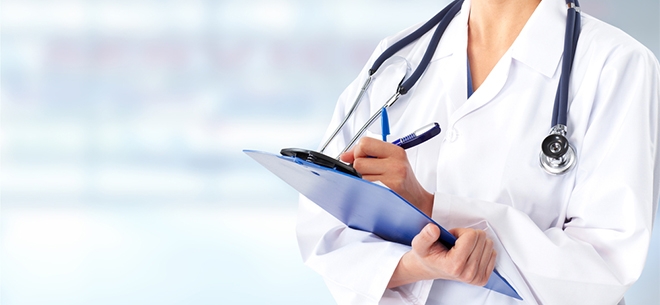 4. Патологические состояния
• Преждевременное телархе (выявление дополнительных признаков преждевременного полового созревания)• Масталгия (цикличные и нецикличныеболи)• Мастопатия• Киста молочной железы (до 0,5 см и более 0,5 см)• Фиброаденома• Внутрипротоковая патология• Инфекции и воспаление (нелактационный мастит)• Патология соска (милиум, атерома, телит)
Вплоть до пубертатного периода молочные железы у мальчиков и девочек одинаковы и представляют из себя сосок и ареолу. Развитие молочной железы является первым признаком начала полового созревания у девочек. Увеличение молочной железы начинается обычно в 11-12 лет, но может произойти раньше или позже (от 8 до 13-14 лет), что тоже считается нормальным. В этом появление зачатков железистой ткани под сосками называется – телархе. При дальнейшем процессе развития молочной железы начинается формирование железистой ткани.
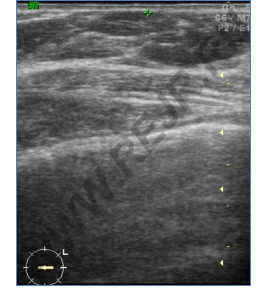 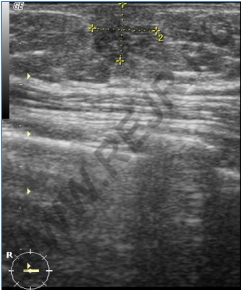 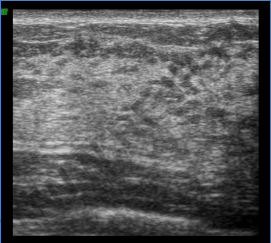 Эхокардиограмма молочной железы девочки 8 лет.Ультразвуковая картина молочной железы у детей. Норма. Жировая и фиброзная ткань.
Эхокардиограмма девочки 12 лет.Ультразвуковая картина начала роста молочной железы в возрасте от 8 до 14 лет – норма - Телархе. (Зачаток железистой ткани под соском).
Ультразвуковая картина ткани молочной железы впубертатном возрасте – норма. Железистая ткань.
Преждевременное телархе
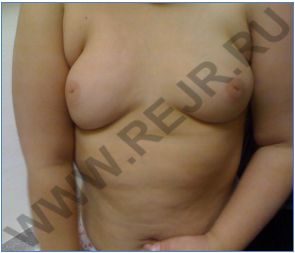 При выявлении у девочки младше 8 лет на фоне телархепоявления лобкового оволосения (адренархе) и ускорение роста
 Основные причины, способствующие преждевременному половому созреванию – органические нарушения ЦНС
На рентгенограмме черепа видны симптомы внутричерепной гипертензии в виде пальцевых вдавлений. 
Компьютерная томография и магнитно-ядерное исследование головного мозга выявили органические изменения в нем у 50% девочек с преждевременным увеличением молочных желез
У врача маммолога данная группа пациентов должна проходит обследование молочных желез раз в 6 месяцев, с использованием ультрасонографического исследования, до стабилизации состояния или достижения имипубертатного возраста.
Девочка 5 лет. Преждевременное половое созревание. Увеличение молочных желез. Костный возраст 8 лет. Адренархе.
Девочка 5-ти  лет с «опухолью» в позади соска слева. На УЗИ образование овальной формы, гиперэхогенное по периферии, в центре гипоэхогенная зона с нечетким контуром; при ЦДК без внутреннего кровотока. 

Заключение: Преждевременное телархе слева.
http://diagnoster.ru/uzi/lektsii/uzi-molochnoy-zhelezyi-u-detey
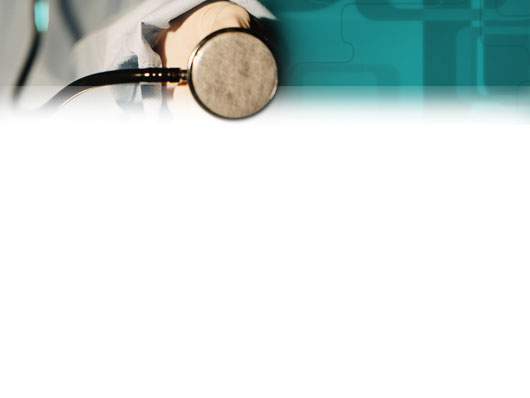 По определению ВОЗ (1984г.), мастопатия – фиброзно-кистозная болезнь, т.е. комплекс процессов, характеризующихся широким спектром пролиферативных и регрессивных изменений в тканях молочной железы с формированием ненормальных соотношений эпителиального и соединительнотканного компонентов и образованием в молочной железе изменений фиброзного, кистозного и пролиферативного характера
Клинически мастопатию можно подразделить на две формы: узловую и диффузную.

Узловая форма мастопатии клинически проявляется в локальных очагах уплотнения с выраженными клиническими жалобами. 

При ультразвуковом исследовании в данных очагахне редко можно выявить кисты или резко расширенные протоки. Очаг может быть без четкой дифференцировки от окружающей ткани и с тонкой капсулой вокруг очага. 

Ведение данной патологии заключается в хирургическом удалении 
данной патологии и назначении консервативной терапии 
для профилактики рецидивов и лечения фиброзно-кистозной 
мастопатии
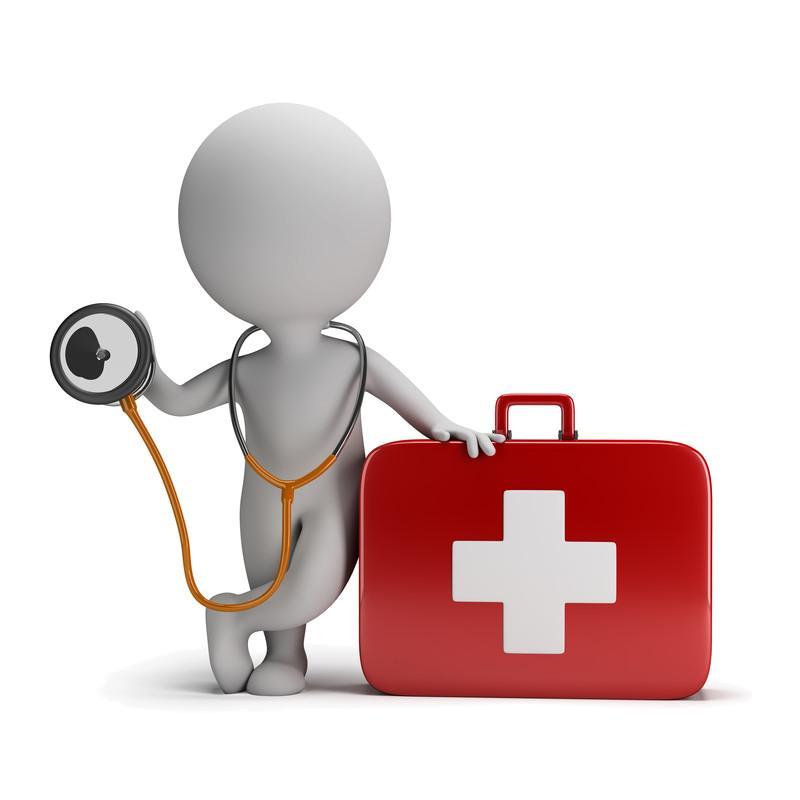 Диффузная мастопатия это симметричное состояние молочных желез, проявляющееся большим количеством плотной, отечной железистой стромы. Клинически она проявляется жалобами на болезненность и нагрубание молочных желез. Пальпаторно железы плотные, чувствительные. 
При ультразвуковом исследовании - молочная железа представлена железистой тканью порой с признаками отечности и расширенной протоковой системой
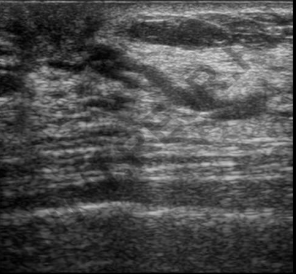 На фоне железистой ткани хорошо видны протоки.
Киста молочной железы (до 0,5 см и более 0,5 см)
Встречается у 6 % девушек в пубертатном возрасте и более. 
Локализуются кисты у детей всегда в суб- или периареолярной области.
Кисты в подростковом возрасте практически не выявляются пальпаторно и не имеют ярких клинических проявлений в виде жалоб, как у женщин в репродуктивном периоде. 
При осмотре молочных желез киста у подростков проявляется в виде синюшности на ареоле
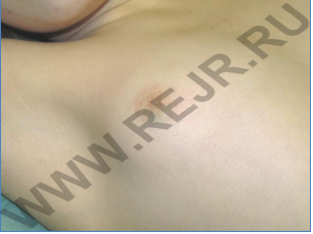 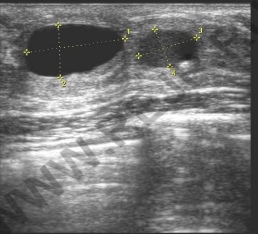 Ультразвуковая картина субареолярных кист в левой молочной железе у девочки 12 лет.
Кисты до 1,0 см подвергаются консервативному лечению, а более 1,0 см лечебно-диагностическому аспирированию с помощью тонкоигольной биопсии. Кисты у подростков редко рецидивируют. 
Основное осложнение кист у детей и подростков – присоединение воспаления – не лактационный мастит
Клиническая картина нелактационного мастита у детей такая же, как у взрослых и подростков: локальная боль в молочной железе, местная гиперемия кожи.  При пальпации молочных желез болезненные инфильтраты от 0,5 до 4 см. Иногда повышение температуры тела до субфебрильных цифр в первый день заболевания.
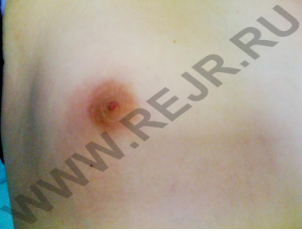 Различают следующие формы нелактационного мастита у подростков: 

начальная форма (серозный до 3-х суток), 
инфильтративный мастит (от 3-5 суток),
деструктивный мастит (инфильтративно-гнойная и абсцедирующая форма 6-10 сутки).
Покраснение кожи над местом воспаления
УЗИ может дать четкую картину стадии и длительности процесса, а так же при оценке эффективности лечения. 
При УЗИ в субареолярной зоне молочной железы (наиболее часто) определялась инфильтрация, визуализируемая как зона повышенной эхогенности
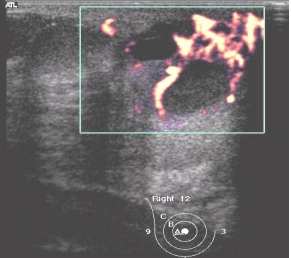 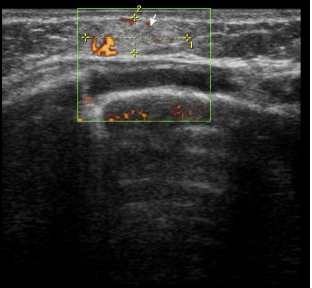 Ультразвуковая картина инфильтративной формы нелактационного мастита. (гиперэхогенная, плотная ткань с усилением кровотока при энергетическом доплеровском картировании сигнала).
Эхограмма с ЭДК пациентки Г., 12 лет.Острый нелактационный мастит
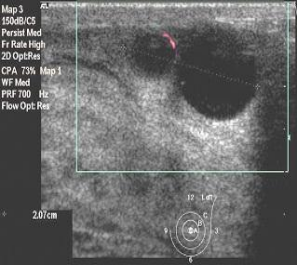 Эхограмма с ЭДК пациентки Г., 12лет.Острый нелактационный мастит
Эхограмма с ЭДК пациентки В., 14 лет.Острый нелактационный мастит
При абсцедировании выявляли участки сниженной эхогенности, соответствующие локализации гноя
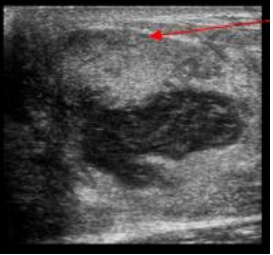 Дифференциальную диагностику маститов проводили с 
физиологическим нагрубанием молочных желез, 
рожистым воспалением, 
опухолями, 
гинекомастией идисгомональными гиперплазиями молочных желез (мастопатии, фиброаденома), наблюдающимися у девочек пубертатного возраста
гемангиомы и лимфангиомы обычно выявляются у детей первого года жизни.
Ультразвуковая картина абсцедирующего нелактационного мастита. (визуализируются четкие контуры образования, внутри неоднородное содержимое – гиперэхогенное и гипоэхогенное или анэхогенное, как при гнойном содержимом
Фиброаденома – доброкачественная опухоль молочной железы. Изменения молочной железы в данном случае состоят из двух компонентов: стромального и эпителиального. 
Клинически оно представляет из себя округлое образование с четкими контурами, подвижное, безболезненное. Размеры варьируются. 
Выделяют четыре типа фиброаденом: 
1 - общая; 
2 - гигантская; 
3- ювенильная; 
4 - филлоидная опухоль.
Чаще это единичное образование (в 10-15 %                                                                                    встречаются множественные фиброаденомы)                                                                                                    с локализацией в верхненаружном квадранте                                                                                     молочной железы (63 % случаев)
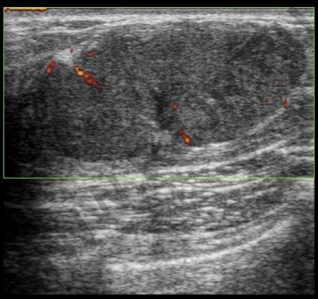 Ультразвуковая картина фиброаденомы молочной железы (гипоэхогенное образование с четкими ровными контурами, с усилением доплер сигнала)
Диагностика фиброаденомы сочетает клинический осмотр, ультразвуковое исследование, тонкоигольную биопсию и цитологическое исследование.
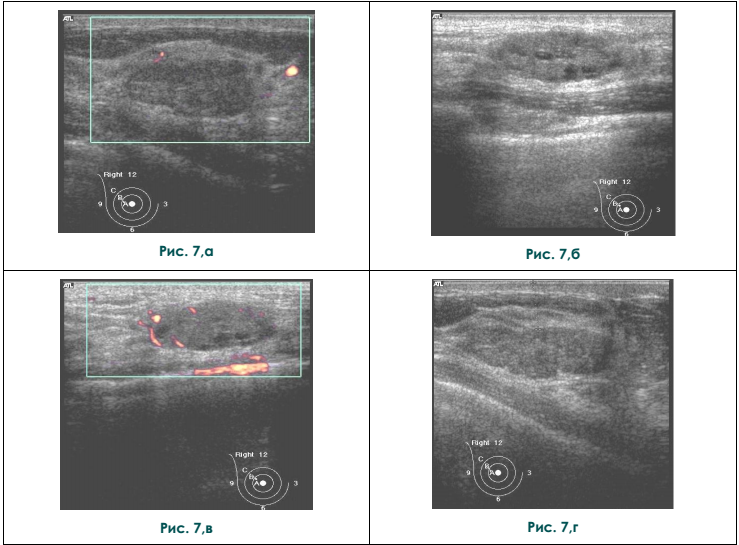 Рис. 7. Эхограммы с ЭДК пациентки К., 16 лет.«Пограничная» фиброаденома. В верхнее наружном квадранте правой ГЖ лоцируется овальная, с четкими неровными контурами опухоль, неоднородной структуры за счет мелких диаметром 2,0х0,9 см кистоподобных и тонких линейных фиброзных включений. Васкуляризирована преимущественно по периферии, определяется небольшое количество сосудистых сигналов.
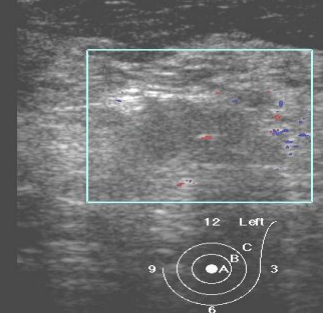 Эхограммы с ЭДК пациентки З., 16 лет.Листовидная фиброаденома ГЖ. На границе наружных квадрантов левой ГЖ лоцируется гипоэхогенная с нечеткими неровными контурами, неправильной формы опухоль диаметром 1,8х1,2 см с единичным сосудистым сигналом внутри.
Анализируя опыт наблюдения патологических изменений грудных желез у пациентов детского и подросткового возраста, результатыпроводимых клинических обследований и методов лучевой диагностики, необходимых для постановки диагноза заболеваний, считаем необходимым подчеркнуть следующее:
– наиболее частым онкологическим заболеванием грудных желез, диагностируемым у пациентов детского и подросткового возраста, являются доброкачественные или пограничные новообразования с пролиферацией эпителиального (фиброаденомы) и стромального (листовидные опухоли) компонентов;
– педиатр, производящий первое обследование ребенка, с патологическим образованием в субареолярной области или в грудной железе должен рассматривать каждое узловое образование или индурацию ткани грудной железы, как явление, требующее дифференциальной диагностики для исключения онкологического процесса;
Используемая  литература:
Травина М.Л. Детская и подрастковая маммология и лучевая диагностика. Научный центр здоровья детей РАМН. г. Москва, Россия
Головко Т.С., Скляр С.Ю., Климнюк Г.И., Озеран Н.В.,Крахмалева А.С., Францевич К.А. Возрастные аспекты медицинской визуализации грудных желез (часть 1 – детская онкология)	

3. Матыцина Л.А., Сергиенко М.Ю. Роль детского и подросткового гинеколога в диагностике и лечении заболеваниймолочной железы у девочек и девушек // Буковинский медичний весник. – 2004. - № 2. С. 79-83.